To Kill A Mockingbird
Courtroom
https://www.youtube.com/watch?v=-x6njs-cGUE
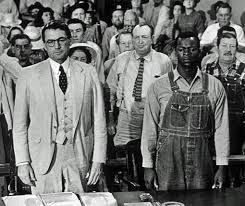